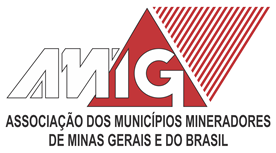 IMPACTOS DA REFORMA TRIBUTÁRIA NO REPASSE DO ICMS – PEC 45ARELATOR: Deputado Aguinaldo RibeiroAUTOR: Deputado Baleia Rossi e outros
Elaboração: Rosiane A Seabra
Contadora e Advogada
E-mail: tributário@amig.org.br
ALTERAÇÃO CRITÉRIO
LEGISLAÇÃO ATUAL
PROPOSTA PEC 45 - REFORMA
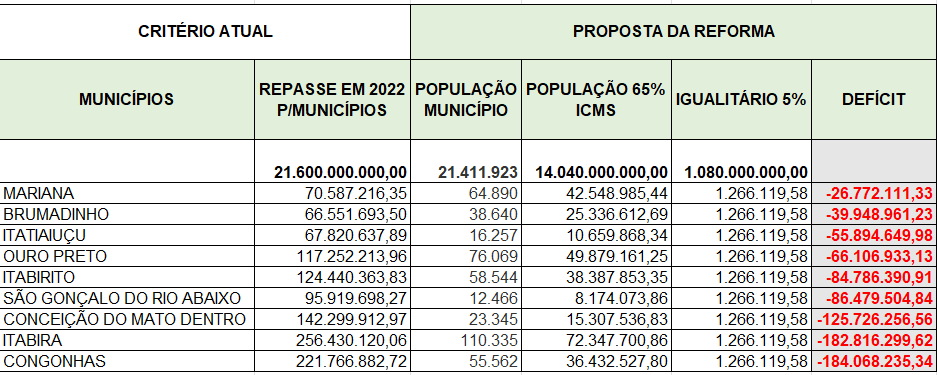